Учим дни недели делаем зарядку
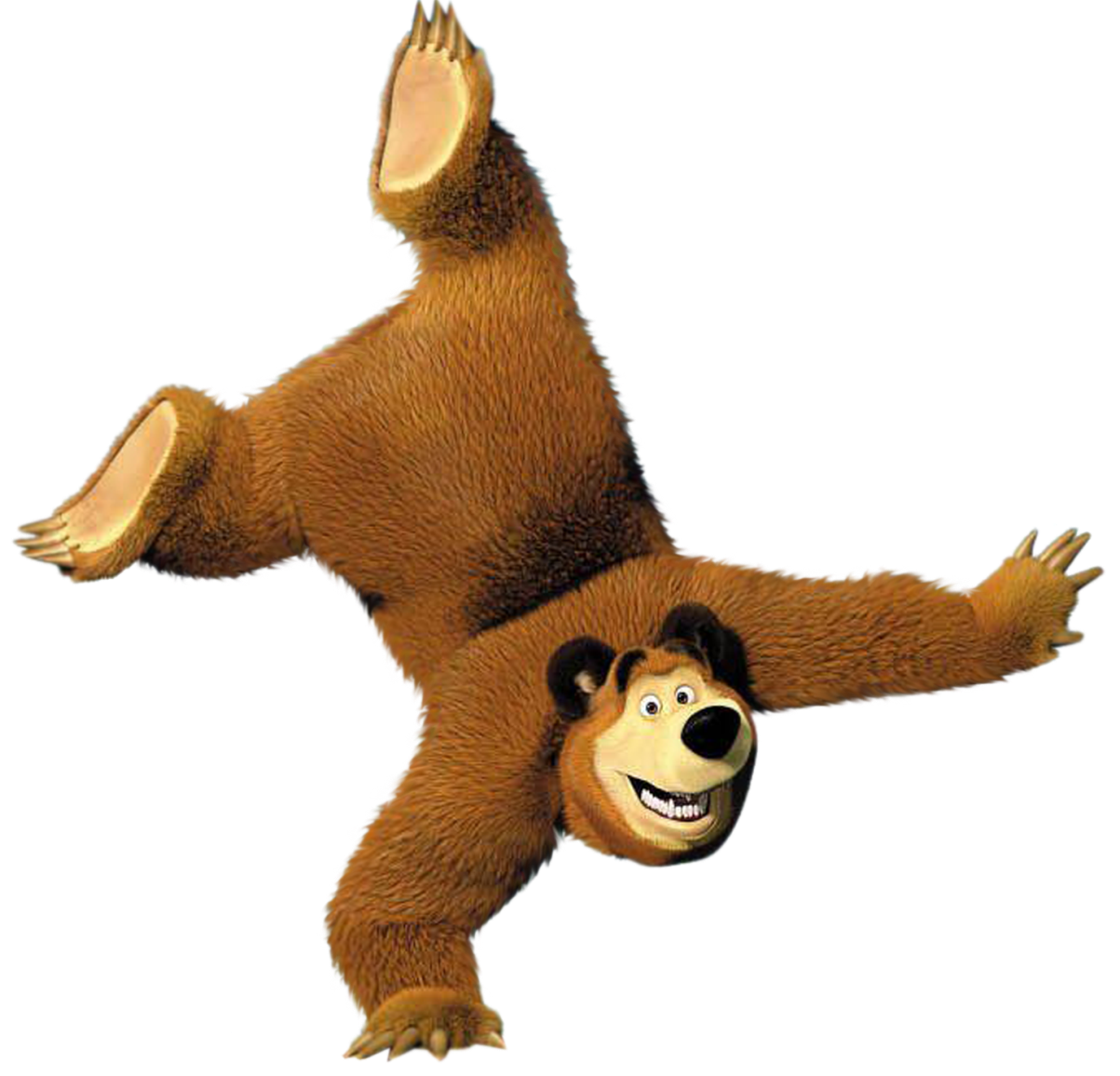 Составил: воспитатель МАДОУ ЦРР д/с №17
Стретечук А.С.
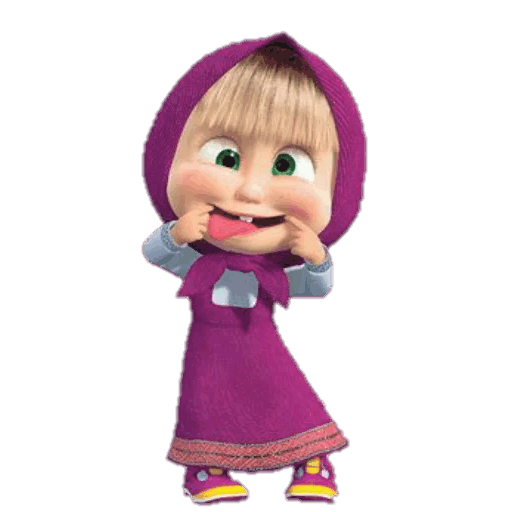 Предназначено для детей подготовительной группы
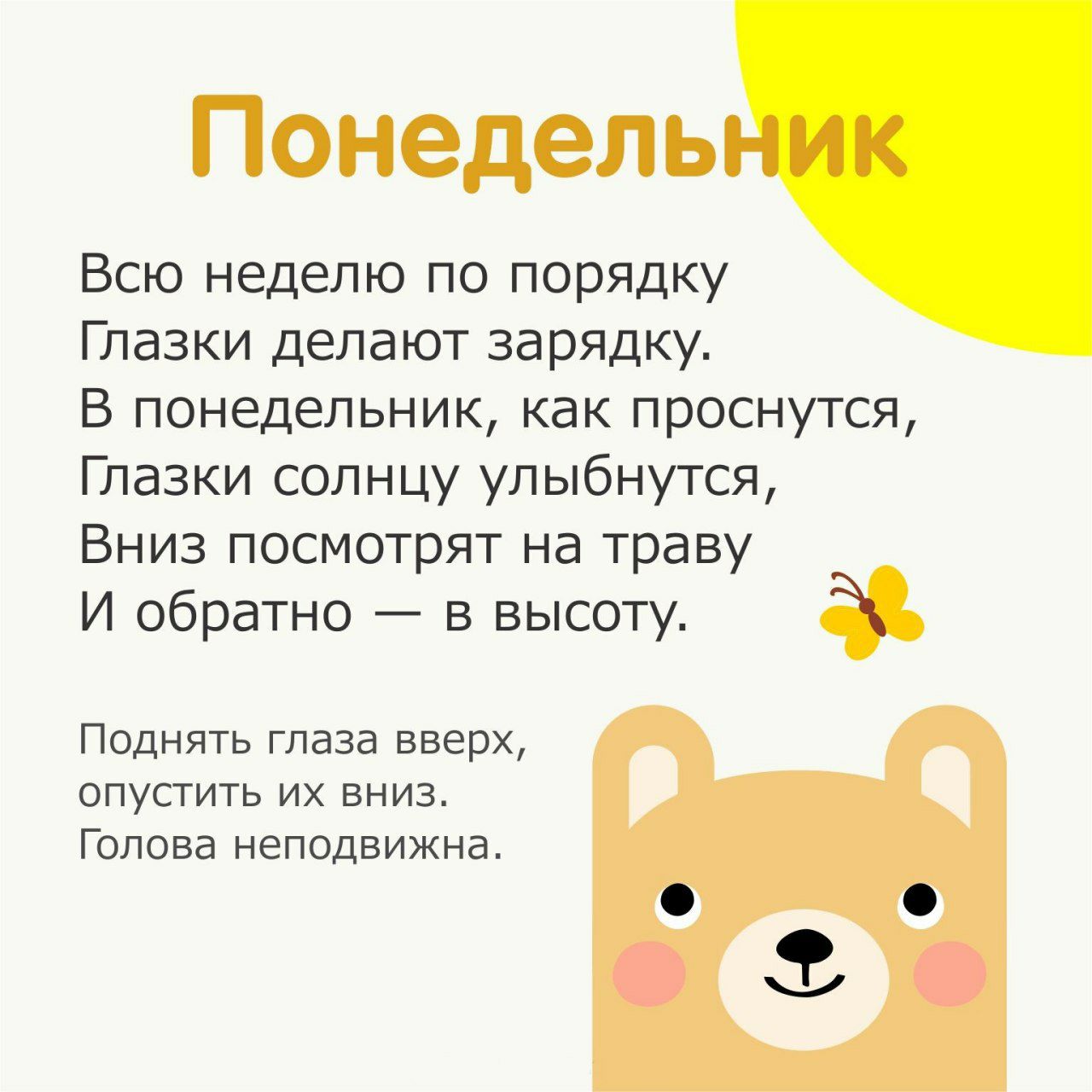 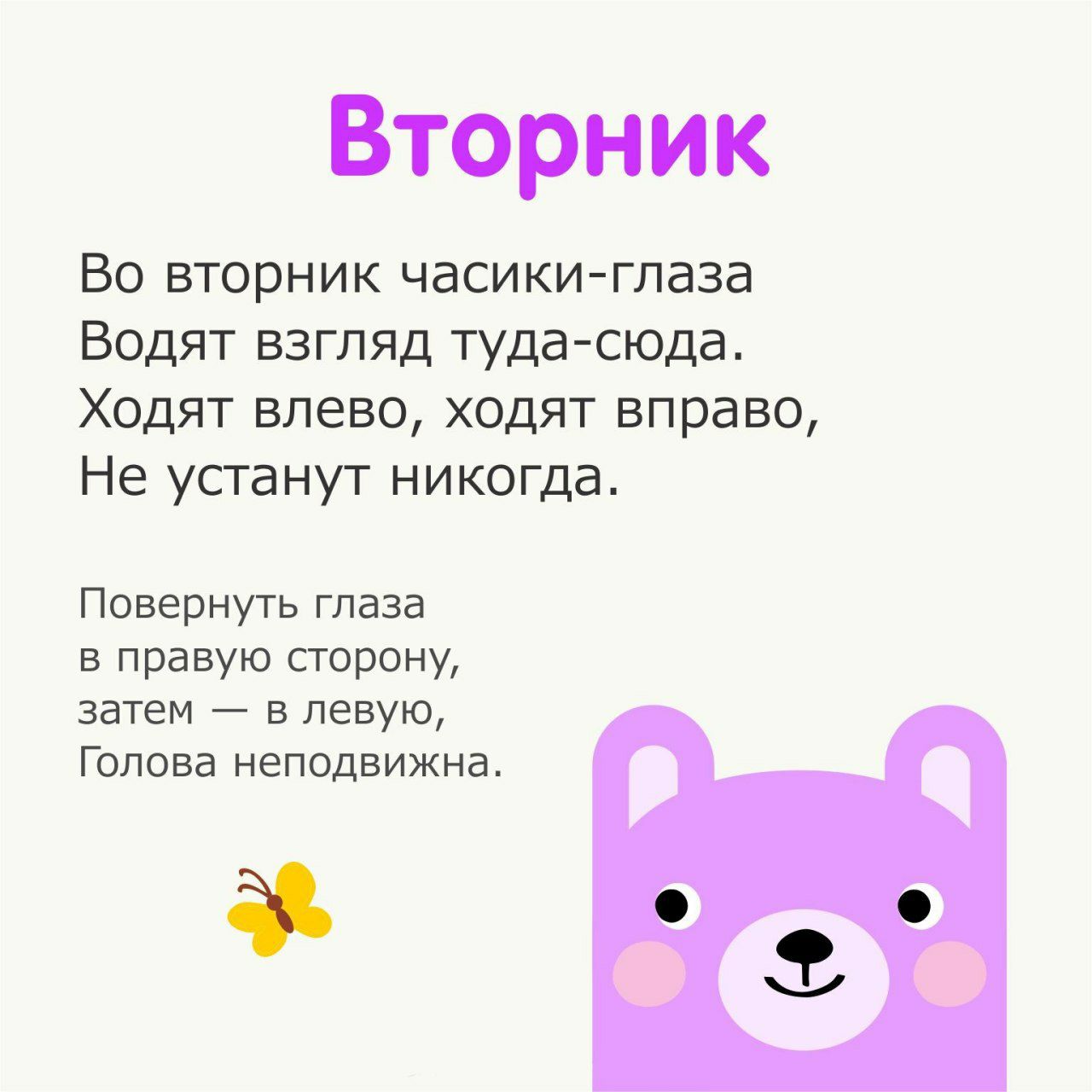 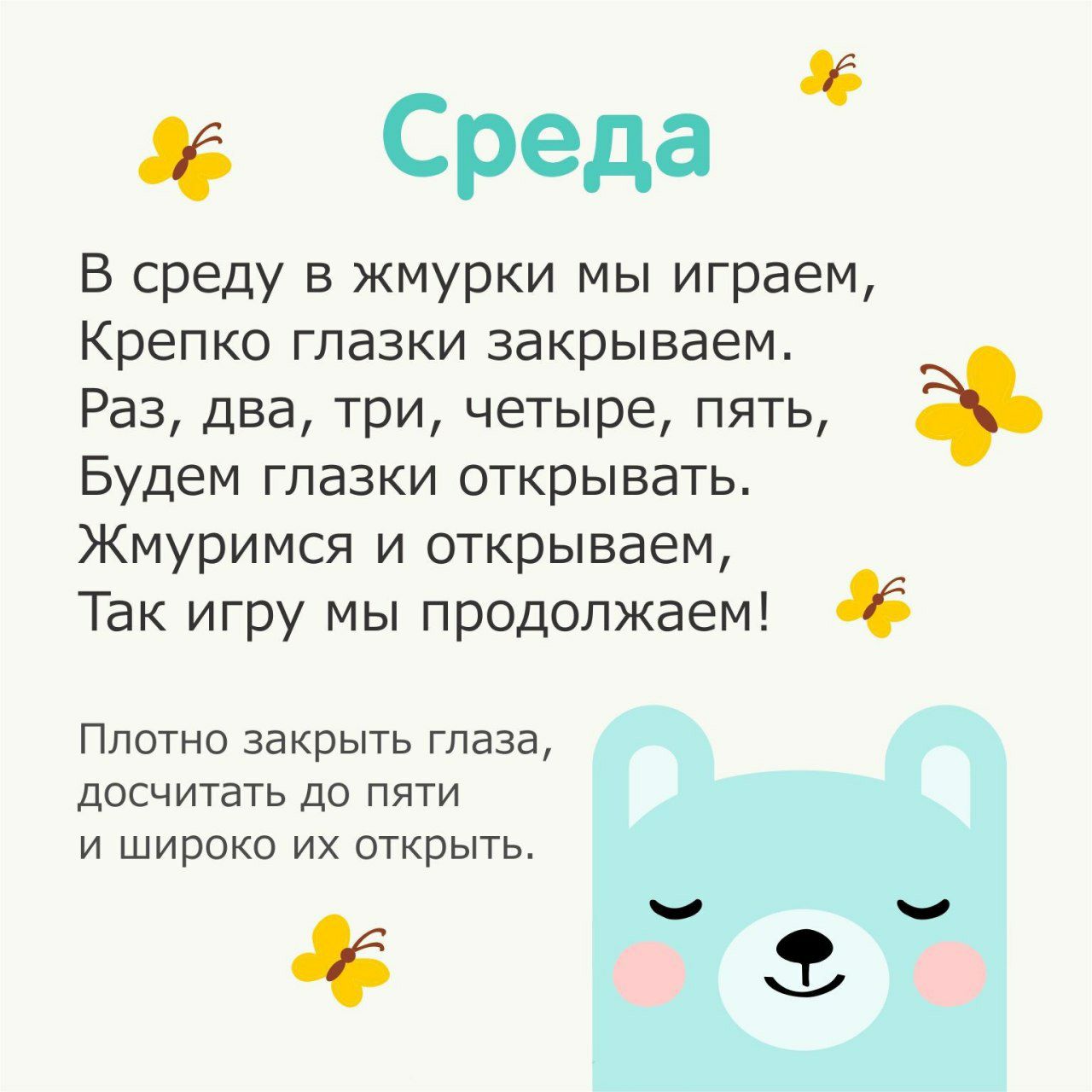 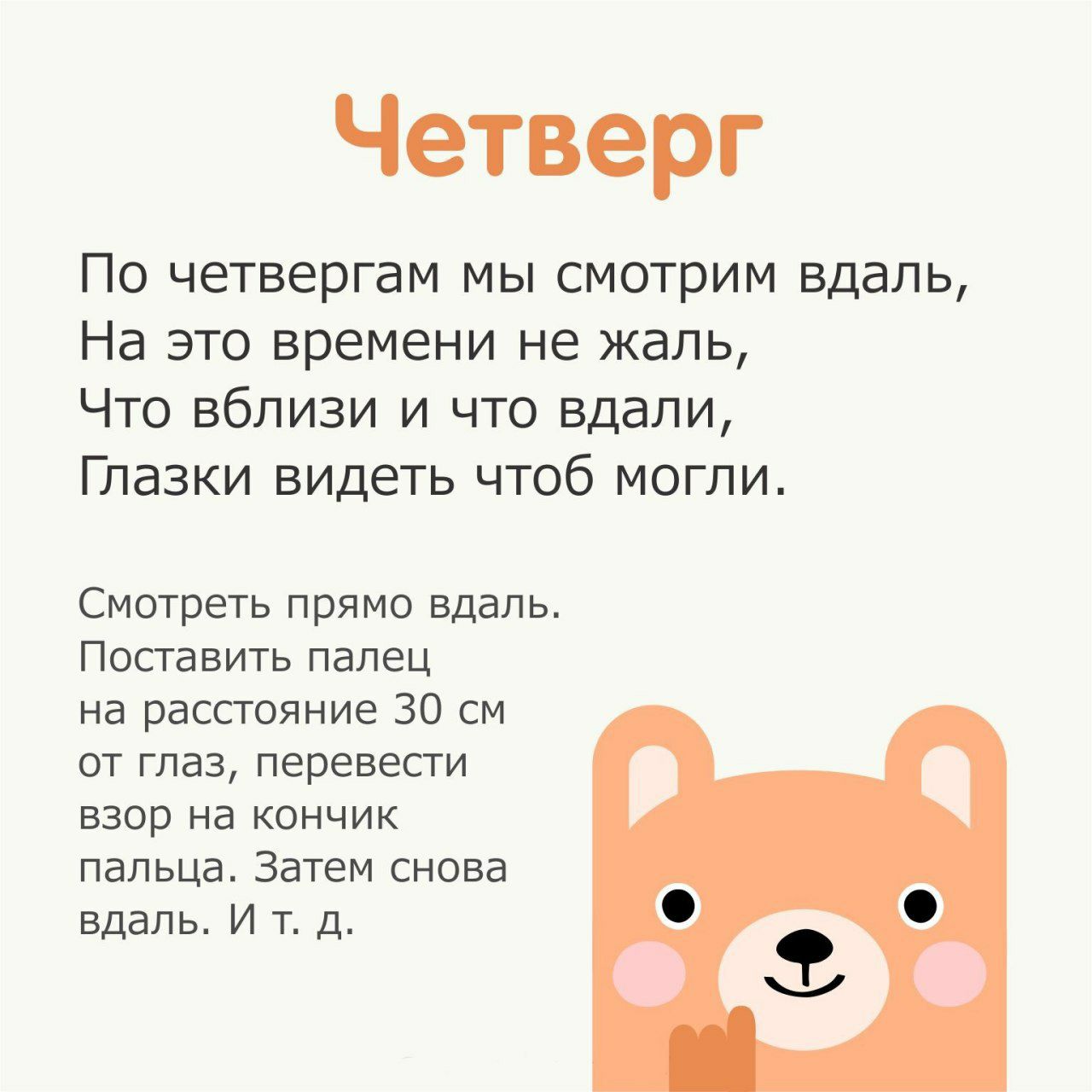 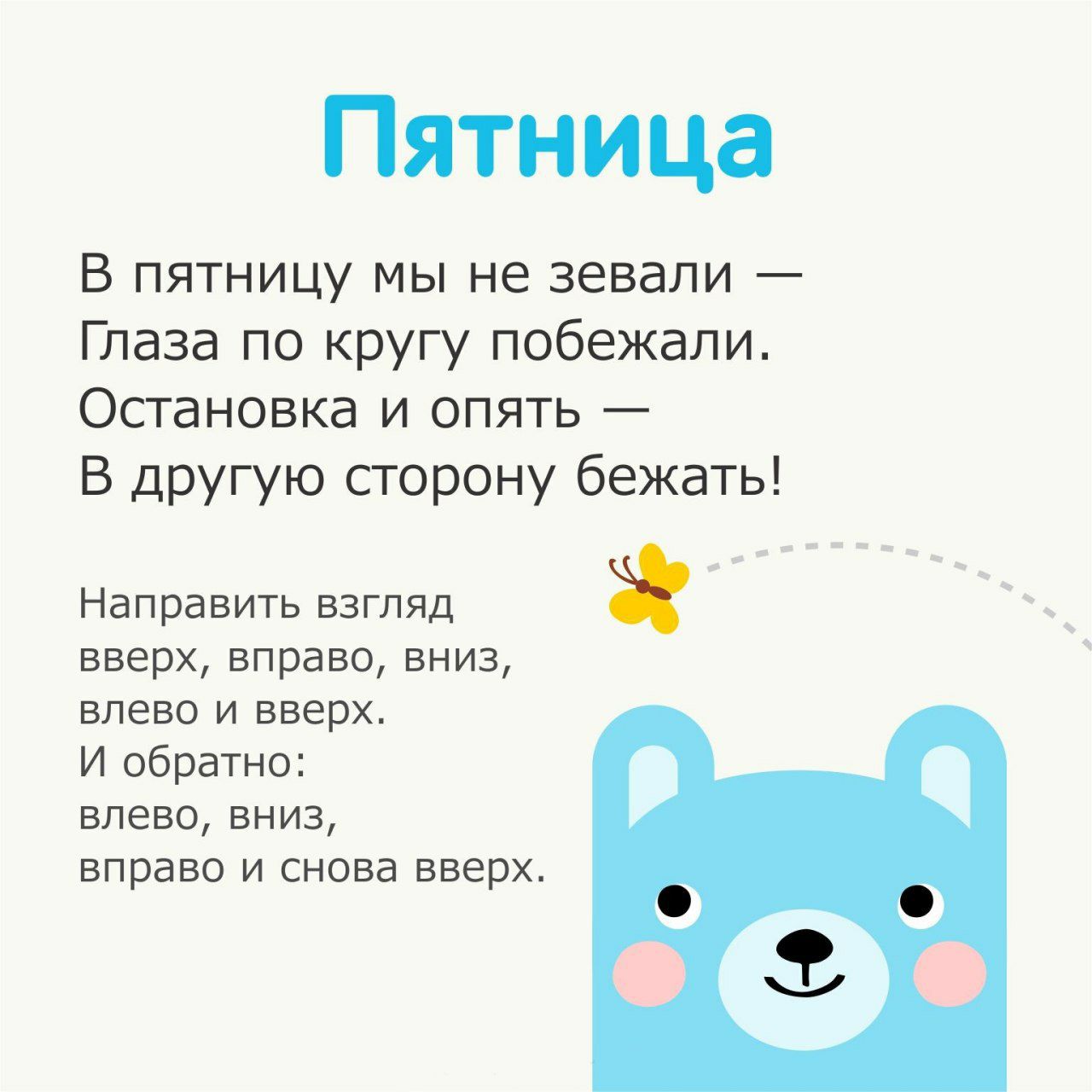 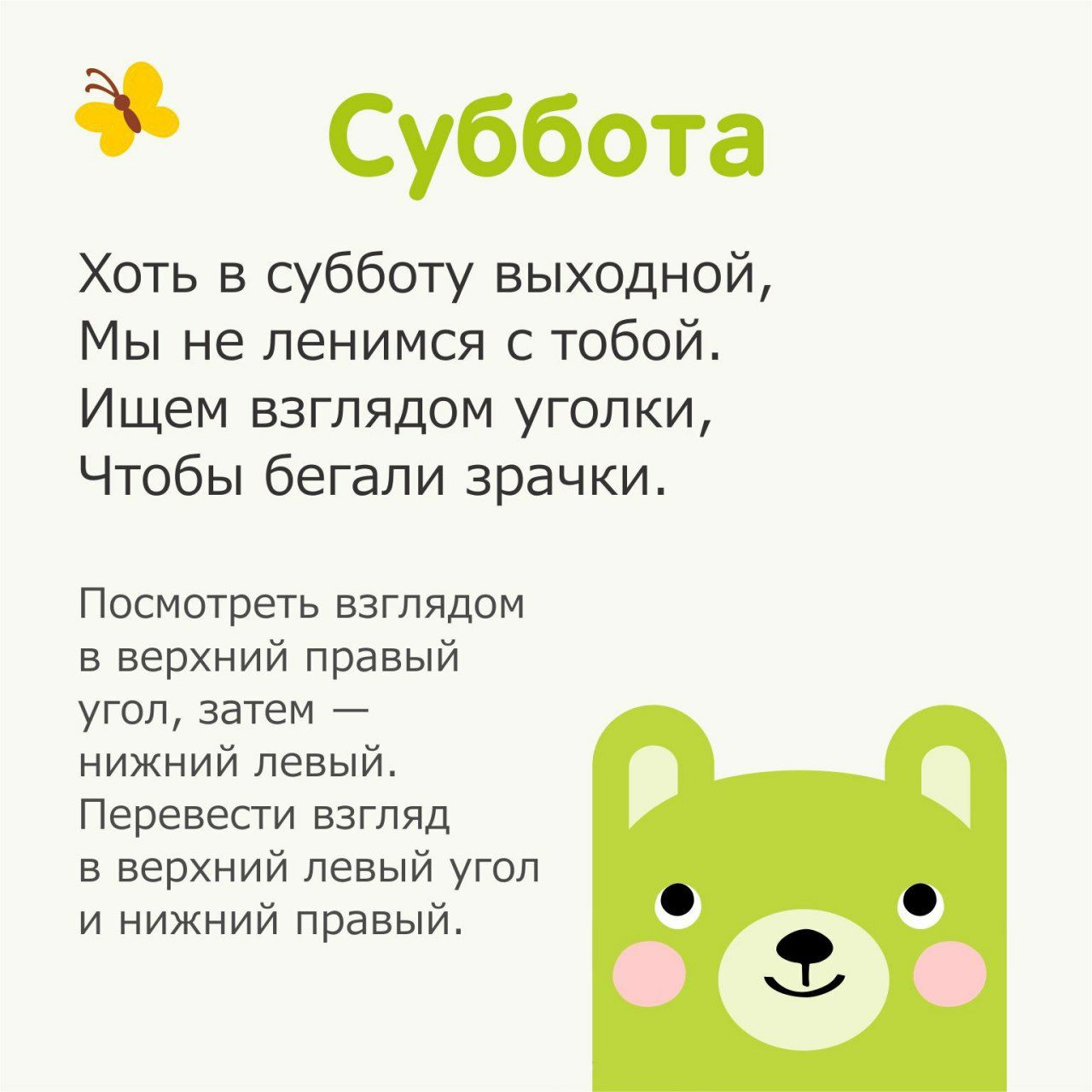 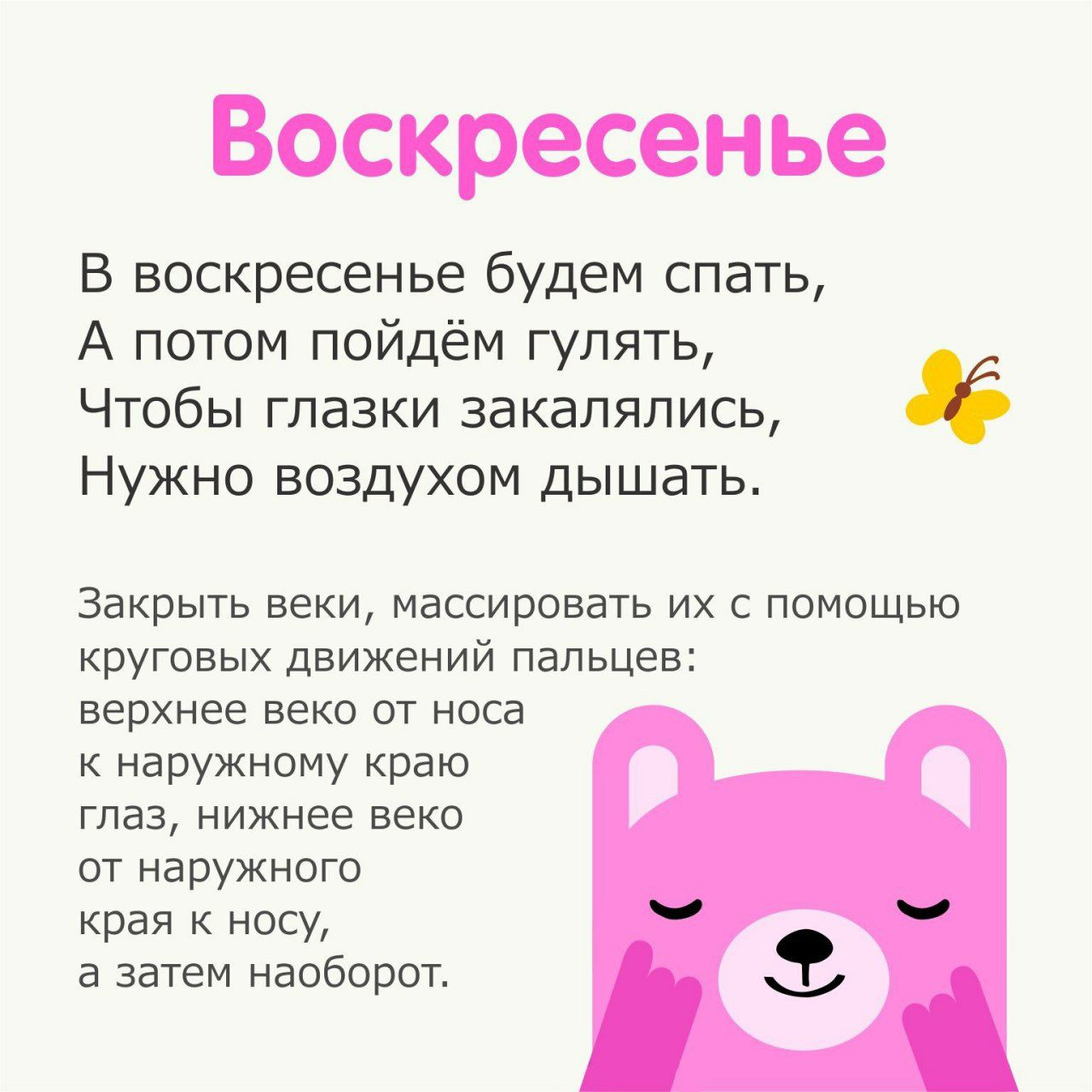